Dzień
Bezpiecznego
Internetu
5 lutego 2019 r.
DBI 2019
Działajmy razem!
DBI 2019
Wszyscy
powinniśmy angażować się w promowanie
pozytywnych zastosowań internetu,
promocję tolerancji
oraz
tworzenie kultury zrozumienia.
NETYKIETA
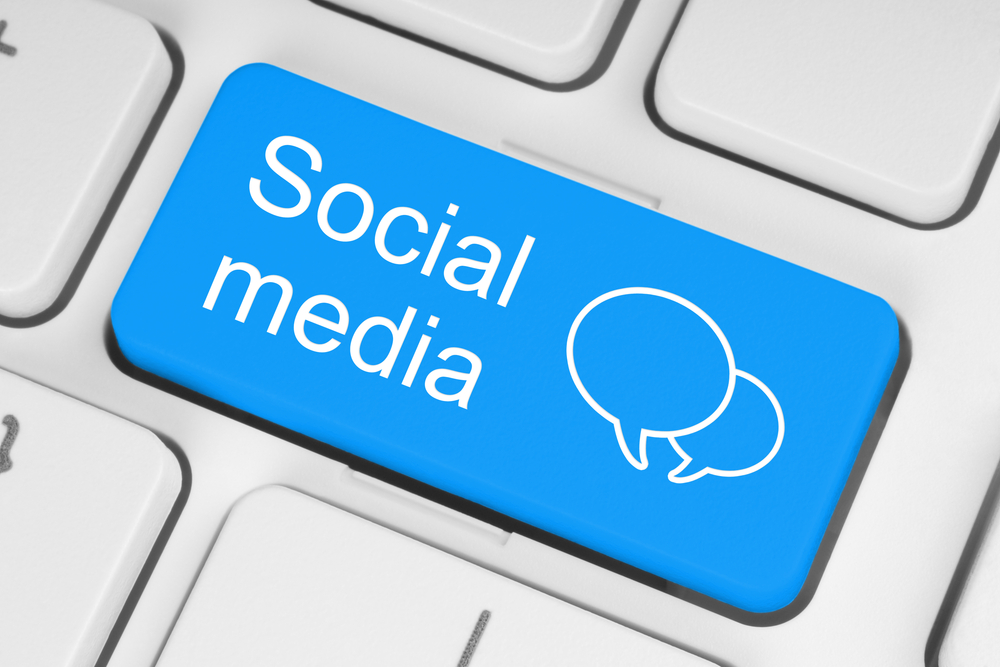 zbiór zasad kultury obowiązującej wszystkich w Internecie
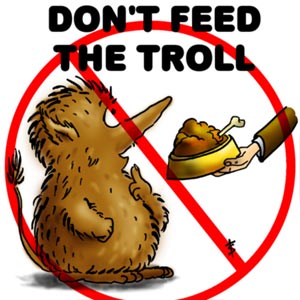 Nie karm trolla!
NETYKIETA
Jeśli chcesz byćdobrze traktowany w sieci,i Ty bądź dobrydla innych internautów.
NETYKIETA
nie spamuj
nie flooduj (nie wysyłaj identycznych wiadomościu, w krótkich odstępach czasowych)
nie rozsyłaj łańcuszków internetowych
Jeśli chcesz być dobrze traktowany w sieci,i Ty bądź dobry dla innych internautów.
NETYKIETA
Nie obrażajinnych użytkowników sieci.
Pamiętaj, że również w Internecie jesteśmy odpowiedzialni za swoje działanie.
Jeśli chcesz być dobrze traktowany w sieci,i Ty bądź dobry dla innych internautów.
NETYKIETA
Szanuj cudzą własność.
Nie podpisuj się pod czyimiś wypowiedziami czy pracami. Korzystając z materiałów znalezionych w sieci, zawsze podawaj źródło ich pochodzenia.
Jeśli chcesz być dobrze traktowany w sieci,i Ty bądź dobry dla innych internautów.
NETYKIETA
Kiedy piszesz nie używaj bez potrzeby wielkich liter – to tak jakbyś KRZYCZAŁ!
Jeśli chcesz być dobrze traktowany w sieci,i Ty bądź dobry dla innych internautów.
NETYKIETA
Zwracając się dokonkretnego internauty,pamiętaj o używaniu wielkiej litery w zaimkach: Ty, Tobie, Ci itp.
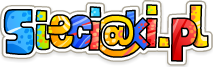 źródło:
Jeśli chcesz być dobrze traktowany w sieci,i Ty bądź dobry dla innych internautów.
Dziękuję za uwagę!